Protecting a Business
Naming a Business
Involves more than just thinking of a catchy name
Can require registration and approval from the government
May require research or 
  help from a marketing
  firm
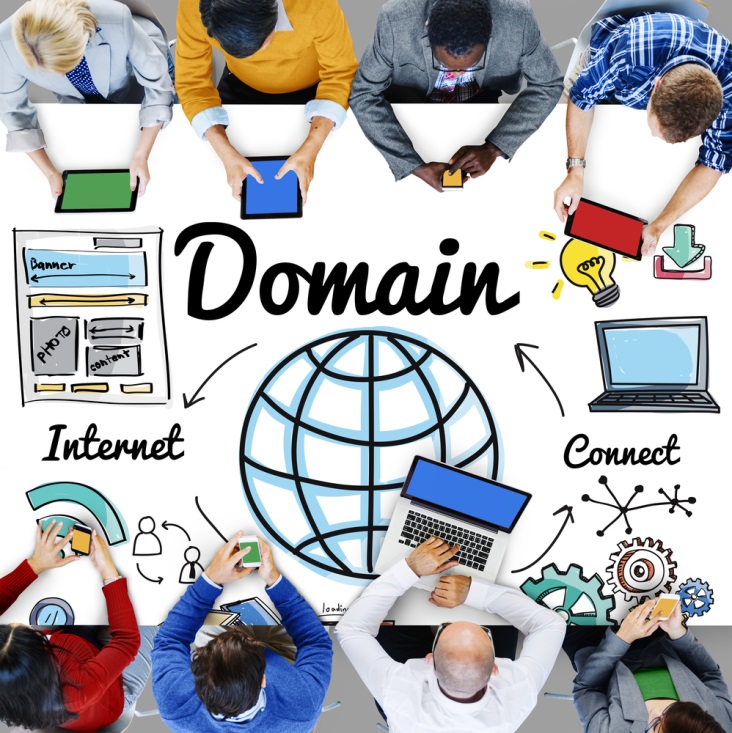 Tips for Naming a Business
Include:
trying to make the name short or indicate a short version
for example: Rosa’s Café® is just known as Rosa’s
making it easy to remember
making the name descriptive of the business
the name should be capable of drawing attention
Registration of Trade Name
Can be made through the state’s Secretary of State offices and the U.S. Patent and Trademark Office (USPTO)
Should first be made through USPTO’s online system to see if the proposed name is being used in any state and federal registers
Can also be registered with county clerk’s office
Domain Names
Are unique names which identify Internet sites and businesses
Are bought and registered through online businesses 
Can also be the actual name of the business
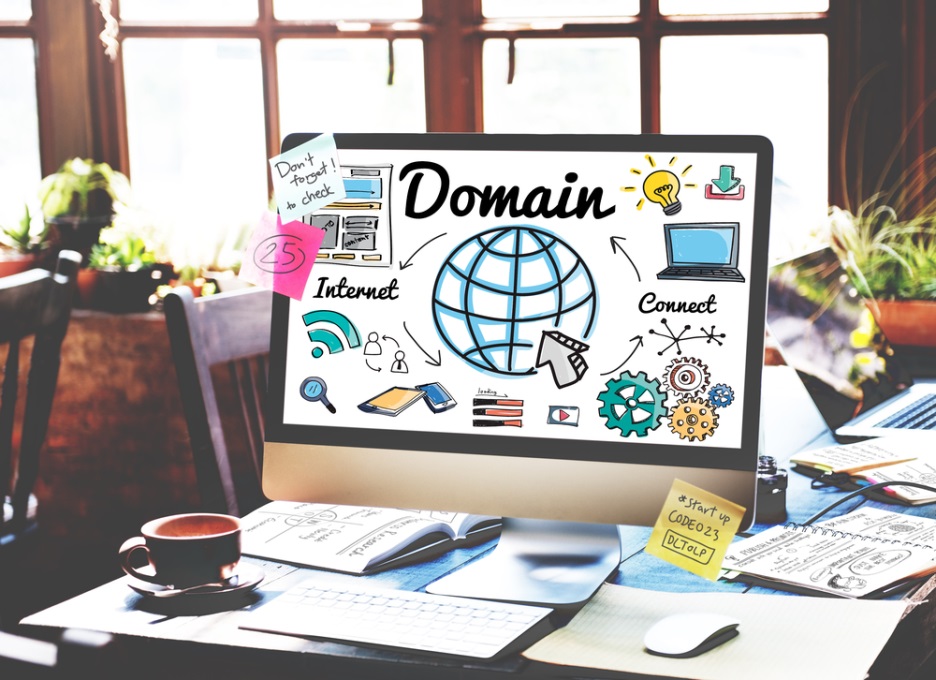 Protecting Ideas
Is very important when making sure  inventions or ideas are not sold by others as their own
Includes:
patents
trademarks
copyrights
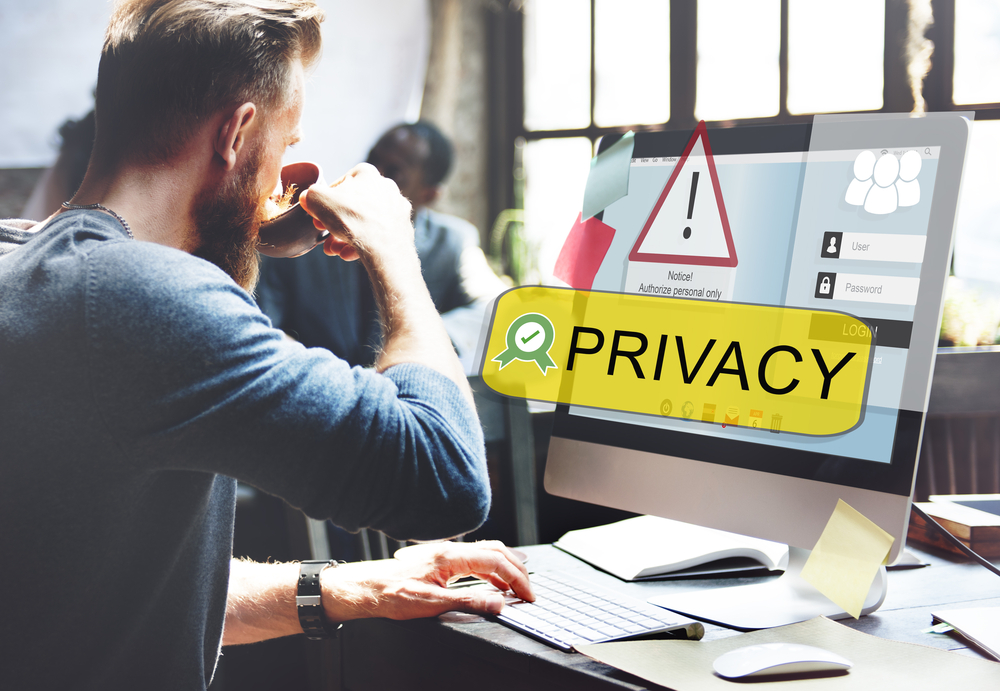 Patents
Are the grants of intellectual property rights to the inventor
Are issued by the United States Patent and Trademark Office
Prohibit others from making, using, offering for sale, selling or importing your invention
Last for 20 years
Trademarks
Are words, symbols, names or devices used to specify goods and differentiate one good from others
Prevent others from using a similar mark on products, but does not prevent others from making and selling the same products under a different mark
Are also known as service marks
Copyrights
Are protections provided to authors of original work such as:
literary
dramatic
musical
Protect the form of expression rather than the subject matter 
Are registered at the Copyright Office of the Library of Congress
Licenses & Permits
Vary depending on the business
May require complying with both state and federal regulations
Need to be approved and verified at a licensing authority
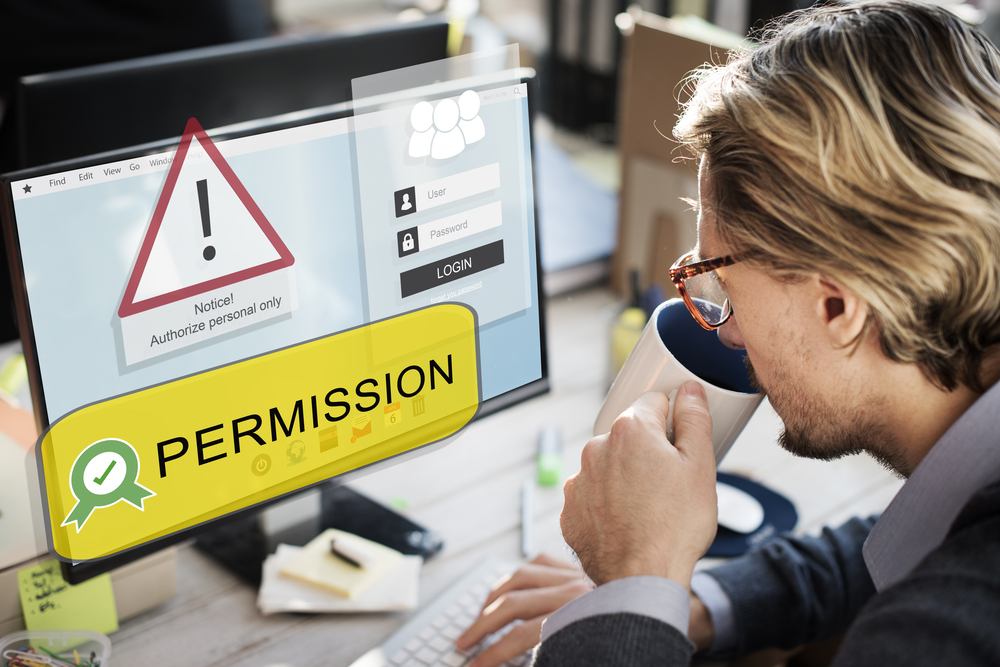 State Requirements for Licenses & Permits
Vary from state to state and business to business, but should include:
business license
occupation and profession of the applicant
license based on products sold
tax registration and obtaining tax identification number
employer registration and employer identification number
Federal Requirements
Include:
employer identification number
except for sole proprietors
licenses for:
investment advising
drug manufacturing
preparation of meat products
broadcasting
ground transportation
selling alcohol, tobacco or firearms
fertilizer and insecticide applicator
copyrights, trademarks and patents
Location
Plays a major factor in a business’ success or failure
Should be researched to find zoning restrictions, strong customer location and leasing or buying options
Should allow for business growth
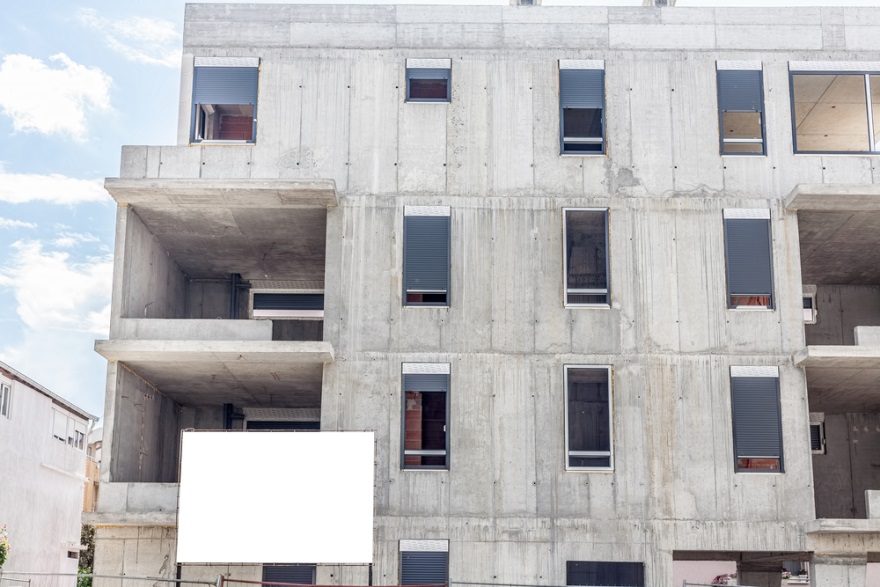 Business Ownership Reminders
Make sure to have enough capital to start a new business
Ensure there is a need for the company
Confirm all necessary licenses are obtained and requirements are met
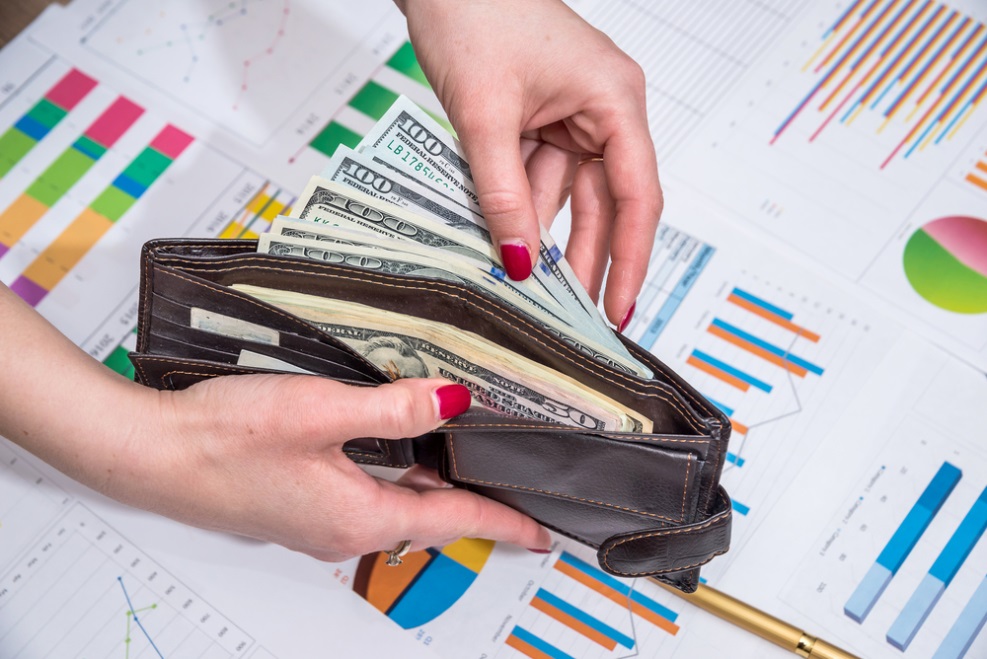 Service Businesses
Sell or provide a service directly to a consumer or other business
May be a division of a company
customer support division of a telecommunications company
Have no boundaries in terms of who can sell a service or what the service could be
Are a common avenue for entrepreneurs
The Service Sector
Comprises the largest portion of the economies of high and middle income countries
Is a good indicator of the change of the economy in a country
Increases as a country becomes more industrialized and developed
Service Business Examples
Include:
lawn care
income tax preparation
web design
wedding planning
carpet cleaning
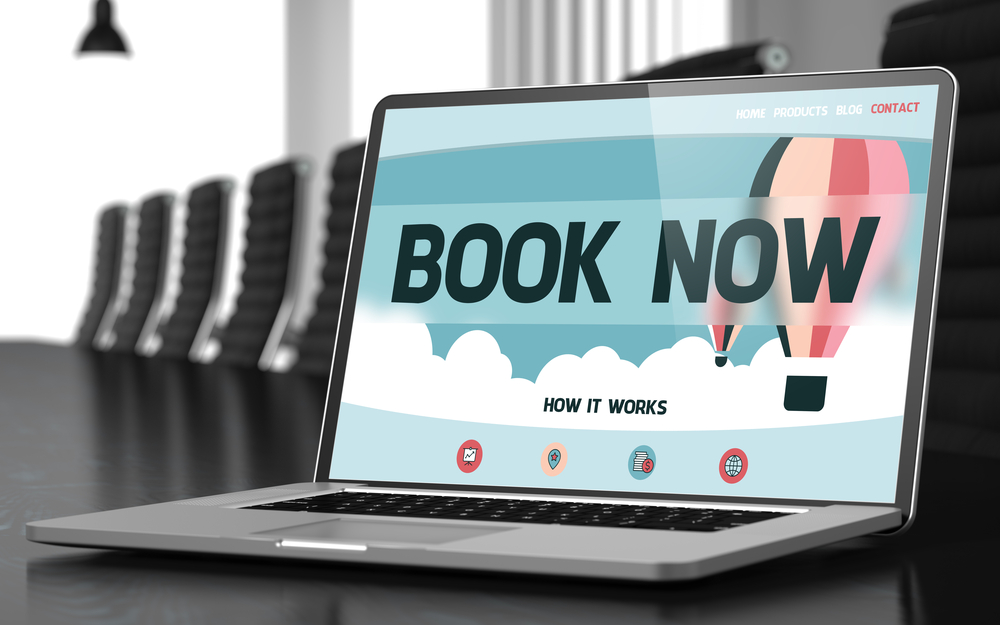 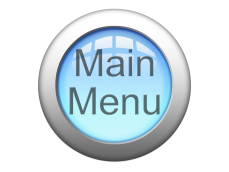 Business Registration Process Assignment
For this project you and a partner will detail the steps in registering a new business in Texas.

You must use one of the templates listed under Documents and Examples for your information.
 
You must include all information/steps necessary to register a new business. 

To find the requirements for Texas, use the internet and the links I have provided under Documents and Examples on our website.
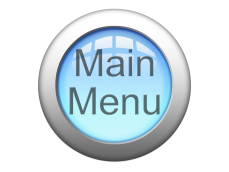 Resources
(2009). Retrieved March 16, 2009, from U.S. Small Business Administration: http://sba.gov/
Glossary. (1995-2004). Retrieved March 16, 2009, from Pearson Education: http://wps.pearsoned.co.uk/wps/media/objects/1065/1090612/glossary.html
What Are Patents, Trademarks, Servicemarks, and Copyrights? (2004, May 12). Retrieved March 16, 2009, from United States Patent and Trademark Office: http://www.uspto.gov/web/offices/pac/doc/general/whatis.htm
Resources
Stephenson, J. (2010). Start a Service Business. Retrieved August 17, 2010, from http://www.entrepreneur.com/startingabusiness/businessideas/article80686.html
World Bank. (2009). Growth of the Service Sector. Retrieved August 17, 2010, from http://www.worldbank.org/depweb/beyond/beyondco/beg_09.pdf
Acknowledgements
Executive Producer
Gordon W. Davis, Ph.D.
Assistant Brand Manager
Jake Porsch
Amy Hogan

Graphic Designer
Melody Rowell

Brand Manager
Megan O’Quinn





V.P. of Brand Management
Clayton Franklin
CEV Multimedia, Ltd.
© MMXVI